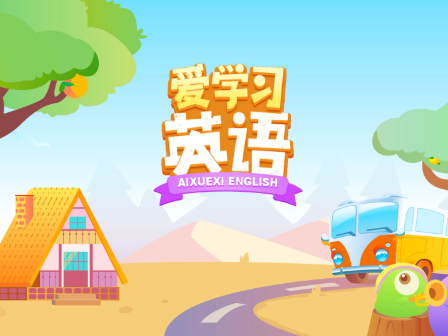 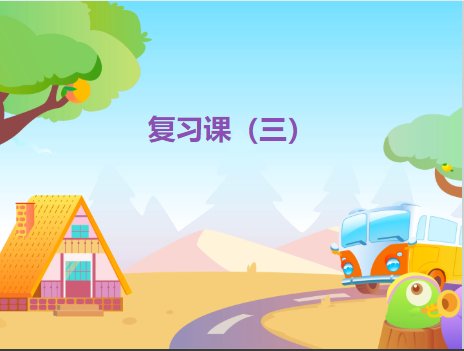 Topic
重点短语归纳
重点用法归纳
知识巩固练习
Unit 1
重点短语
take a vacation
go on vacation 
quite a few 
 have a good time 
feel like
of course 
too many 
because of 
something important
去度假
 相当多
玩得高兴;过得愉快
 想要;摸起来像
当然
 太多
 因为
 重要的事
lots of/many
feel like +v.ing
too much
much too
because of+ sth.= because+从句
形容词修饰不定代词放在不定代词之后
重点用法
为某人买某物
 除了…之外什么都没有
到达+大地方
到达+小地方
决定去做某事
尝试做某事尽力去做某事
开始做某事
为什么不做……呢?
buy sth. for sb./ buy sb. sth. 
nothing… but…
arrive in
arrive at
decide to do sth.  
try doing sth. try to do sth. 
start doing sth. 
Why not do sth...?
decide not to do
try one's best to do
Why don't you do sth…?
重点语法内容：不定代词
不指明代替任何特定名词或形容词的代词叫做不定代词。
1. Some , any 的用法
当问句表示一种邀请或请求，或期待肯定回答时可以用some
some接可数名词单数表示“某个”
2. some/ any/no/every 构成的复合不定代词
复合不定代词作主语时,( -thing-one-body)谓语动词用三单形式。
修饰这些不定代词的定语须后置。
3. many, much, a few, few, a little, little
4. all, none, both, either, neither
al和none都表示三者或三者以上,肯定用all,否定用none, 
all of和 none of后面跣可接可数名词复数,也可接不可数名词。
both, neither, either都表示两者之间。肯定用both,否定用neither,选择用 either。
5. another, the other, others, the others
一般过去时
表示过去某个时间发生的动作或存在的状态,常与表示过去的时间状语连用，做题时需要结合语境。
P113-114习题
Unit 2
重点短语
on weekends 
how often
hardly ever 
use the Internet 
once a week
such as 
at least 
more than
在周末
多久一次
几乎从不
使用互联网
每周一次
比如;诸如
至少
 多于;超过
at weekends；at/on the weekend
how many times
surf the Internet
for example
at most
less than
more than+n  不仅仅
重点用法
帮助某人做某事
 怎么样?
 做某是…的
 和某一起度过时光
 做某事的最好方式
help sb. with sth. 
How about...?
It's+adj.+ to do sth. 
spend time with sb. 
the best way to do sth.
=what about ,
后+名词/代词/v.ing
spend time doing sth./on sth.
重点语法内容：副词
副词是用来修饰动词、形容词、其他副词和句子,以表示时间、地点、频率、程度、方式等的词。在句子中常用作状语、表语和补足语。
时间副词是确定句子时态的重要标志,一般位于句末。地点副词,一般位于句末。
频度副词可用来回答 how often引导的间句,频度副词通常放在be动词、情态动词、助动词之后,实义动词之前。
有些程度副词修饰形容调副词原级,有些修饰形容词副词比较级(如much，even)。
方式副词大多数由“形容词+ly”构成。许多副词都是在形容词后直接加后缀ly构成;以le结尾的形容词需去掉e再加y;以y结尾的形容词把y变成再加y。方式副词般放在句末。
注意
enough ;
early,late,fast,hard；
too much;much too;
sometimes;
sometime;
some times; 
some time
修饰形容词或副词需后置;
形容词副词同形;
重点在much;重点在too;
有时;
某时;
几次; 
一段时间
P114-115习题
Unit 3
重点短语
be talented in...
=have a talent for
be talented in music  
the same as  
care about  
be different from
touch one's heart  
in fact  
be similar to  与……
有音乐天赋
和……相同
关心;介意
与……不同
感动某人
实上;实际上
与……相像的、类似的
care for 喜欢；照料
take care of=look after
in fact= actually 
=as a matter of fact
重点用法
have fun doing sth.
want to do sth.
as...as...
make sb.do sth.
It's +adj.+for sb.to do sth.
享受做某事的乐趣
想要做某事
与……一样…...
中间为形容词或副词的原级
让某人做某事
   对某人来说，做某事是……
not as ... as ...= not so ...as ...不如
重点语法内容：形容词、副词比较级
比较级用来表示两个事物之间的比较，表示“更……”。
形容词、副词变比较级，有规则变化和不规则变化（两好三坏两多一少一远一老）。
同级比较
1)...as + adj./adv.+ as ...“…一样……
2)...not so/as + adj./adv.+ as ...
比较级
1)A＋形容词副词比较级+than +B
2)比较级＋and +比较级/more and more加原级,表示“越来越……”;
3) the+比较级，the+比较级，表达为“越......，就越......”;
4)much, a little, a bit, a lot, far, even等可以用来修饰比较级
P115-116习题
Unit 4
重点短语
be close to
so far
around the world
more and more
have sth.in common
all kinds of
for example
take...seriously
离…近
到目前为止
世界各地
越来越……
有共同点
各种各样的
例如
认真对待
close v.关闭closed adj.关闭的
by far,  现在完成时
all over the world
have nothing in common
different kinds of
kind of 稍微；有点
set an example 树立榜样
be serious about...
重点用法
Can I ask you some...?
How do you like...?
Thanks for doing sth.
What do you think of ...?
我能问你一些……吗?
你认为……怎么样?
因做某事而感谢
你认为……怎么样?
重点语法内容：形容词、副词最高级
P116-117习题
最高级是三者或者三者以上的比较
1)句子后面一般带of/in/among短语或者现在完成时的句子来说明比较的范围
2)形容词最高级前面要加定冠词the，副词最高级前面的the可以省略
3)常用句型结构“主语+be + one of the 形容词最高级＋复数名词＋范围”表示“……是…中最……之
4)形容词最高级前可以加序数词，表示“第几最……”
Unit 5
重点短语
think of
find out
try one's best
look like
have a discussion about
do a good job
something enjoyable
认为
查明;弄清楚
尽某人最大的努力
看起来像
就……谈论
干得好
令人愉快的东西
think highly of看得起，重视
do well in 在.......做得好
重点用法
计划做某事
希望做某事
碰巧做某事
盼望做某事
做……怎么样?
乐于，甘愿做某事
plan to do sth.
hope to do sth.
happen to do sth.
expect to do sth.
How about doing sth?
be ready to do sth.
be ready for
重点语法内容：动词不定式
动词不定式的基本形式是“to+动词原形”，有时to可以省略。动词不定式没有人称和数的变化，在句中不能作谓语，但可以有自己的宾语和状语，即构成不定式短语。
动词不定式在句中可以作主语、宾语、宾语补足语、定语和状语等。
不定式作宾语
1)多为v.+ to do sth.的固定搭配，常见动词有:agree, hope, promise, refuse, decide等;
2)like, love, begin, start等动词后既可以接动词不定式，也可以接动名词，且意义差别不大;
3) stop, forget, remember, regret, try后既可以接动词不定式，也可以接动名词，但意思差别很大。
P117习题
Unit 6
重点短语
grow up
be sure about
make sure
be able to 
at the beginning of
have to do with
hardly ever
成长﹔长大
对……有把握
确信，务必
 能
在…开始
与……有关系
几乎不;很少
be sure that/to do
make sure that/to do
at the end of
重点用法
promise to do sth.
help sb.(to)do sth.
learn to do sth.
许诺去做某事
帮助某人做某事
学会做某事
promise sb. to do sth.
promise that
重点语法内容:一般将来时（be going to）
一般将来时表示在将来某个时间要发生的动作或存在的状态。“be going to+动词原形”或“will+动词原形”
标志一般将来时的时间状语主要有:tomorrow, the day after tomorrow, soon, next week/ month/ year/ summer..., in the future, in two days等。
be going to的用法
1)侧重于主观打算、计划或意图;
2)表示根据目前情况推测;
3) There is (are)going to be+名词＋其他。
P118习题
Unit 7
重点短语
on computer
in danger
look for
in the future
hundreds of
over and over again
wake up
在电脑上
处于危险之中
寻找
在未来
许多;大量
多次;反复
醒来
out of danger;
dangerous
in the near future
thousands of/millions of
again and again
wake sb. up
重点用法
将要做……
不得不做某事
让某人做某事
将会有……
will +动词原形
have to do sth.
make sb.do sth.
There will be＋主语
重点语法内容:will
一般将来时表示在将来某个时间要发生的动作或存在的状态。"be going to+动词原形”或“will+动词原形”
“will/shall+动词原形”的用法
1)单纯意义上的“将来”，无计划性;
2)表示将来某个事实，不以人意志为转移;
3)表达意愿(临时起意）
3)there be句型与“will”结构连用，构成方式为:there will be+名词＋其他。
P119习题
Unit 8
重点短语
turn on
cut up
be filled with..
be covered with...
pour...into...
put...into...
打开
切碎
被……填满
被……所覆盖
把倒入……
把……放入……
turn off/up/down
cut off/out/down
fill A with B
cover A with B
Put theory into practice
把理论付诸实践
重点用法
how many
how much
It's time (for sb.)+ to do sth.
make＋宾语＋形容词
多少,加可数名词复数
 多少，加不可数名词
到(某人)做某事的时间了
使......处于某种状态
重点语法内容：祈使句
用于表达命令、请求、劝告、警告、禁止等句子叫做祈使句。
祈使句因对象（即主语）是第二人称，所以通常都省略。祈使句的动词都为一般现在时，句末则使用感叹号来表示结束。
祈使句的类型:
1)do型祈使句，直接以动词原形开头;
2)let+第一人称（ me, us)+…let+第三人称代词(him/herlit/them）或名词＋…
3)No＋动名词表示禁止，常用于标语;
4)有时为了加强语气，在动词前+ 人名/never/do。
Exercise
将下列句子改为祈使句。
1.You can sit on this chair.

2.You should stay at home today.

3.Jack can read the new words for us.

4.You must sweep the floor carefully.

5.You should visit your sick grandma.
                                                                      .
Sit on this chair.
Stay at home today.
Let Jack read the new words for us.
Sweep the floor carefully.
Visit your sick grandma.
P120习题
Unit 9
重点短语
prepare to do
prepare for
go to the doctor
another time
hang out
not...until...
look after
为……做准备
去看医生
其他时间;下一次
闲逛
直到……才……
照顾;照看
hang - hanged - hanged绞死. 
hang - hung - hung悬挂
look up/into/out
重点用法
invite sb. to do sth.
the best way to do sth.
look forward to (doing)sth.
邀请某人做某事
做......的最好的方式 
盼望（做）某事
be used to doing sth 
pay attention to doing sth
P121 习题
Unit 10
重点短语
go to the party
be angry at/ with sb.
give sb.some advice
be angry at/about sth.
keep sth.to oneself
in the end
at the end of
去参加聚会
生某人的气
 给某人提一些建议
因某事生气
保守秘密
最后
在……的最后
end  n.
in the end = finally.
come to an end结束
重点用法
要求某人做某事
太…而不能做某事
建议某人做某事
最好（不）做某事
ask sb.to do sth.
too...to...
advise sb.to do sth.
It's best (not)to do sth.
ask sb. not to do
enough...to....
so...that....
advise sb. not to do sth.
You'd better（not）do.
重点语法内容:条件状语从句
在复合句中做条件状语的从句称为条件状语从句，表示在某种条件下某事很可能发生。条件状语从句可置于句首，也可置于句尾，有时还可以置于主语和谓语之间。
引导条件状语从句的常用引导词有if, unless,as/so long as,in case, on condition (that)等等。
if引导的条件状语从句表“如果”:
1)表示将来的可能性，能力，允诺，命令，要求，建议时用“主将从现”原则;
2)表示科学常识，说明，经常性动作的时候，主句从句都用一般现在时;
3)当主句含有情态动词或为祈使句时，要遵循主情从现和主祈从现;
4) unless = if...not..除非
P122 习题
知识巩固练习：P123-124
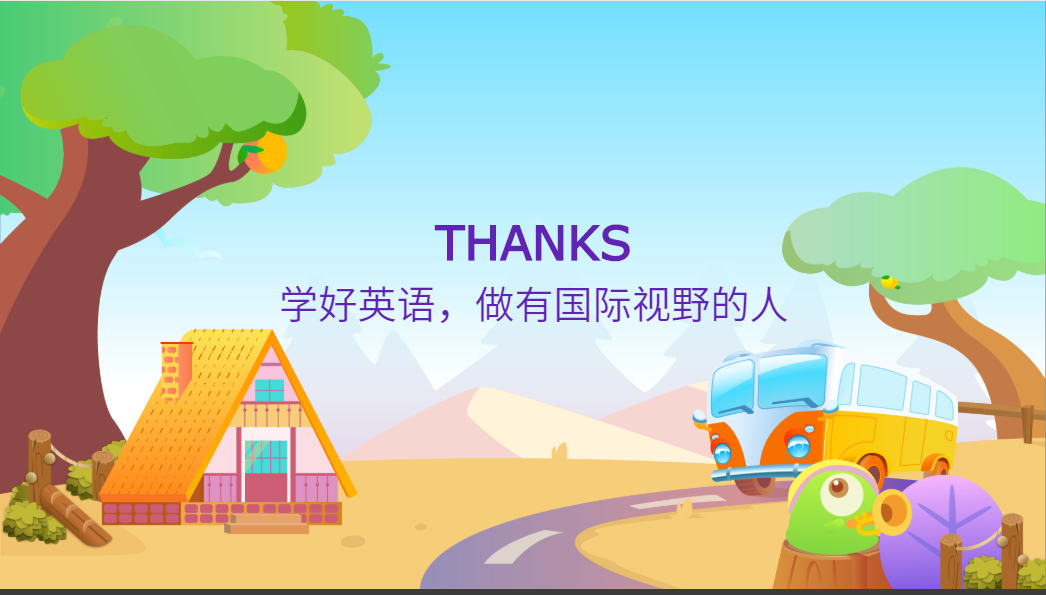